Ты своими ножками – не ползи на край
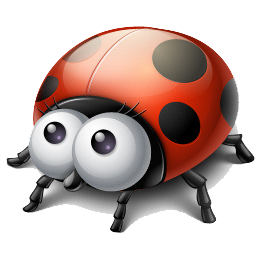 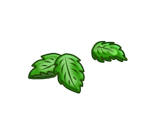 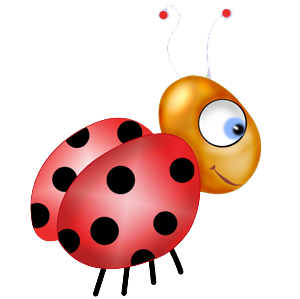